Analytic Pricing of Employee Stock Options
By Jakša Cvitanić, Zvi Wiener, and Fernando Zapatero


									Chongyu Li
Employee Stock Options (ESOs)
The right to buy a certain amount of company shares at a predetermined price for a specific period of time 
Since the mid-1980s, stock options became a very popular choice for the compensation packages 
In 1999, 94% of companies in the S&P 500 offered stock options to their top employees
[Speaker Notes: Then we are going to ask how this type of compensation expense be recorded on the company’s financial statement.]
Standard Setting
2004
FASB (with FAS 123R)
Fair value only 
IFRS states the same principle
1995
FASB (with FAS 123)
immediate recognition upon granted 
Intrinsic value 
Fair value (encourage)
2005
SEC (SAB 107)
Provide guidance for fair value method
Fair Value Criterion of SAB 107
Consistent with the fair value objective 
Based on established principles of financial economic theory
Reflects all substantive characteristics of the instrument
[Speaker Notes: SEC didn’t specify valuation methods that must be used in valuing stock options, but the valuation method need  to comply with these three criterions. Then before we have a judgment whether the pricing methods offered in this paper comply with the SEC criterions, we need to have an understanding of what the typical characteristics of the stock options are.]
Characteristics of the Stock Options
Long-term (up to 10 years)
Vesting periods of up to 4 years
American type
In the case of employee leaving the firm or being fired 
     - Before vesting, the options are forfeited 
     - After vesting, the employee has a short time to 
       exercise the option 	    
Not transferrable and are restricted from hedging
[Speaker Notes: Since the employees are not allowed to short sell the stock or buy puts, they are facing an incomplete market. This maybe one of the reasons that the employees tends to exercise the stock option early. When the stock price is deep in the money, the employees will exercise the option and gained the upside profit..]
Pricing Model
rate of exit (intensity of Poisson Process) – λ
stock price barriers  - Level L and rate of decay α
maturity – T 
strike price – K 
Black & Scholes framework
We assume the stock price follows a lognormal process: 
    dSt / St = μdt + σdWt
    S0 = s
Under the risk neutral pricing measure, becomes
     dSt / St = r dt + σdWt
[Speaker Notes: Throughout the paper we will assume that the alpha is a negative number, since the desired stock price to exercise will decrease as maturity approaches. Our objective of the pricing formula is to price the option from the point of view of the firm. Compared with the employees, the firm is mostly unconstrained with respect to the diversification of the risk, and the firm could have a short position in the options for hedging purpose. So it is safe to assume that the firm is risk-neutral concerning the potential liability.]
Case A
No vesting period, and the option is exercised when the stock price hits the desired level
Lt = L eαt   
Lt > K  for t ≤ T 
τ= TL := inf{ t > 0, St ≥ Lt} = inf{ t > 0, St e -αt ≥ L} 
The option price is equal to,
P1 + P2 := E [e -rT (ST – K)+ 1{τ> T}] 
                  +E [(L e (α-r)τ – K e –rτ) 1{τ≤ T}]
[Speaker Notes: The authors starts with the most simplest case, and then add more situations and probabilities to it step by step, until they derive a more complete form of the pricing formula. So to begin with, let’s first look at the Case A. 
As maturity approaches 
Then we define tao as the time when the stock price hits the desired level and the employee exercise the option. Inf as we have learned before is the greatest lower bound. 
Then we can derive the option price in this situation, which is P1 + p2, p1 corresponds to the situation that the stock price never hit the desired the level, and will only exercise if at the maturity the stock price is above the strike price. Then the second part p2 corresponds the option being exercised when the stock reaches the desired level.]
Case B
No vesting period, and the option is exercised when the employee leaves the company or is fired
[Speaker Notes: f(t) is the conditional rate of exit per unit of time. F(t) is the probability of exit, or conditional distribution of the exercise time.]
Case B
No vesting period, and the option is exercised when the employee leaves the company or is fired
Conditional distribution of the exercise time is
The option price is equal to
Case C
No vesting period, and the option is exercised when the employee leaves the company or is fired, or the stock price hits the desired level 
the exercise time is τ= min(TL, Tλ)
[Speaker Notes: J1 corresponds to exercising at the desired level, J2 to being fired/quitting at intensity lambda, J3 to exercise/expiry at maturity.]
Case D
Case D
[Speaker Notes: In the appendix of the paper, the authors also talks about how to modify the formulas in case of the constant dividend payment. Also the case when the employee leaving the firm but have to forfeit the option because of being hired in the competing firms, etc.]
Limitations and assumptions
The possibility of resetting
Reloading: the provision that more options will be granted when the options of the initial package are exercised
Dilution effect
Possibility of default 
Continuous dividend payment 
Constant volatility 
Constant interest rate
[Speaker Notes: This is the practice of resetting the terms of the options such as the strike price before maturity. Typically when the stocks has dropped the price and the options are out of the money. 
And the probability of default of the company, which will have a negative effect on the stock price.]
Expiration of ESO – the probable scenarios
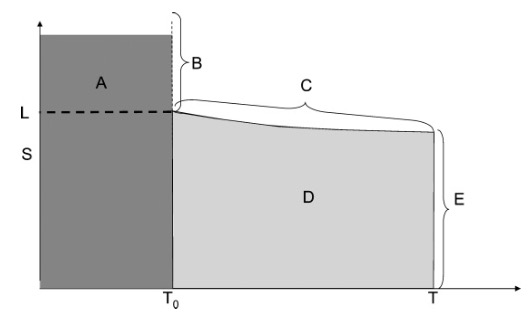 P1 + P2 + P3 + P4 + P5 = 1
[Speaker Notes: The importance of probabilities P1, P2, P3, P4, and P5 lies in the fact that they can be easily estimated in practice and provide the ground to calibrate the parameter models L, α, and λ.]
Comparison with the binomial tree method
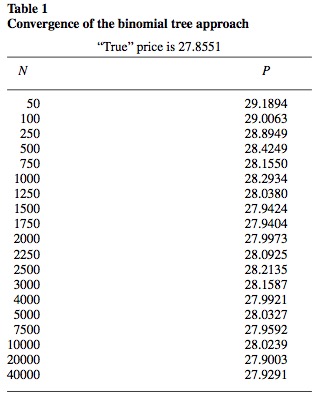 Parameter values are:
s = 100
K = 100
T = 10
T0 = 2
σ = 0.2
R = 0.06
[Speaker Notes: A significant advantage of the analytic pricing formula is that it is differentiable with respect to all parameters of the model. This will provide the firm with a powerful tool for hedging purposes, as well as to study the sensitivity of the price of the stock options both to the parameters of the underlying stock price and to the parameters that characterize the exercise policy and attrition rate. On the other hand, binomial pricing converges very slowly at a speed that depends on the parameter values considered. Additionally, the convergence is not uniform. This might be an important obstacle when computing hedging portfolios. This table shows the convergence of a tree for different numbers of steps for an example with reasonable parameter values.]
Comparison with the binomial tree method
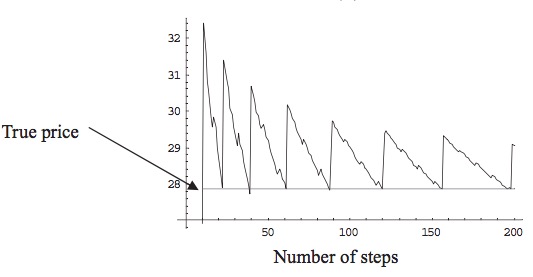 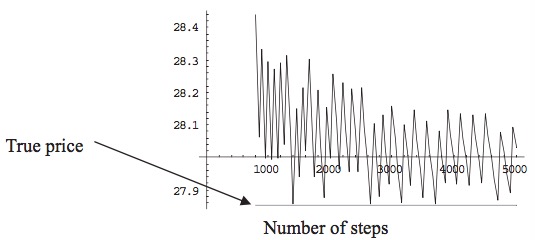 [Speaker Notes: Figure shows the convergence of the binomial pricing for different number of steps. As we noticed that as the number of steps increases, the price tends to get closer to the true value. The authors concludes that the employee option price is the limit of the binomial tree procedure.]
Price of ESOs for different parameter values
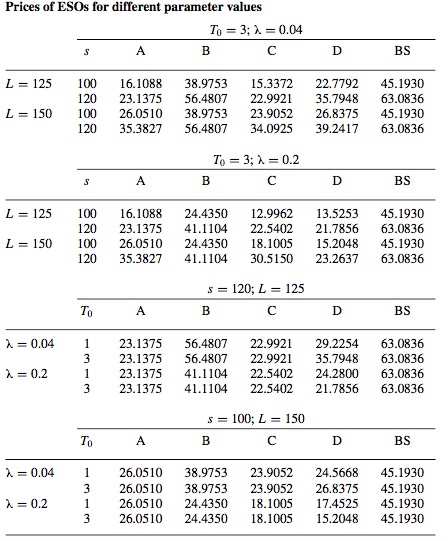 [Speaker Notes: In this chart we will look at how our parameter values (λ, L, and T0) will affect the price of the ESOs. First it is easy to notice that the Black-Sholes formula always gives us the highest price if we set the maturity as the contractual maturity. Also, keep other parameters constant, higher barrier L has a positive effect on the option price because the higher the L, less likely the employee will exercise the option; and λ will have a negative effect on the price since lower λ implies low probability of early departure. It seems that the vesting period T0  will not impact on the price of the stock options. Actually, it will affect the price in two simultaneous, opposite ways. It has a negative effect on the price of the option because the longer the vesting period, the larger the probability of the employee being fired before the option is vested and get nothing. However, it has a positive effect on the price of the ESO because it prevents the employee from exercising the option early.]
Case Study
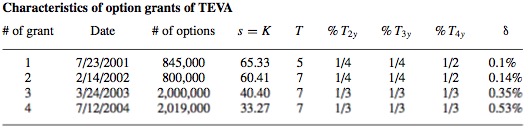 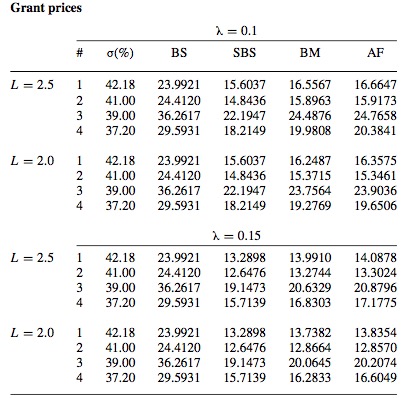 Conclusion and Some Opinions
Analytic expression for pricing ESOs 
Dividend / forfeitures
Advantages/limitations
Comply with the SEC criterion 
Applicable in the real case 
Typo
Logic is not very clear 
“True” price
[Speaker Notes: In this paper, the authors derived the closed form analytical pricing formulas for ESOs step by step, from the most simplest case to the more complicated one. The authors first only talks about the situation of the stock price hitting the desired level, then add the case that the employees would be fired or leaving the firm. And then consider about the vesting period. The authors also talks about the case of constant dividend yield and forfeitures of the ESOs in the appendix of the paper. The advantage of the Analytical pricing formula are that they are differentiable everywhere, so it is good to use for the hedging purpose. However, this formula the author did not include the case of reloading and resetting. And since the analytical formula is based on black Sholes framework, it is subject to the limitations of constant interest rate, constant dividend yield, etc. It is applied in a manner consistent with the fair value measurement and is based on the principles of economic theory. So it complies with the SEC criterion. 
Generally the paper is very interesting and the formulas derived in the paper are easily applied.]